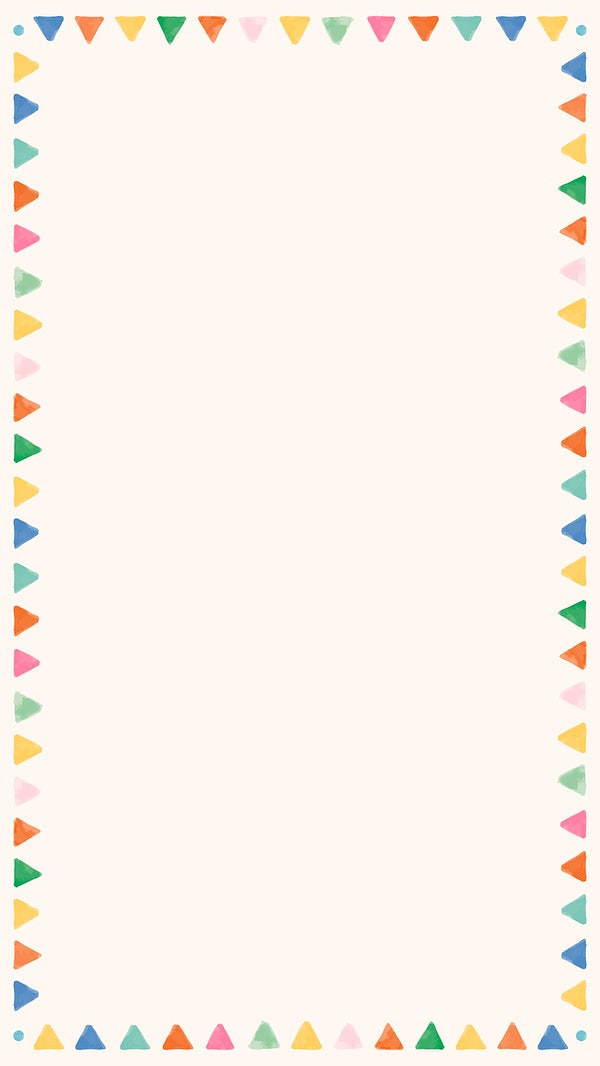 Lunes, 26/10/2020
Palabras graves o llanas
Trabajo con honestidad, esfuerzo y en equipo para la prevención  de violencia en el plan educativo.
1. Las palabras que tienen la sílaba tónica en la penúltima se llaman graves o llanas.
Oveja   o -  ve -  ja
Caballo        ca – ba – llo
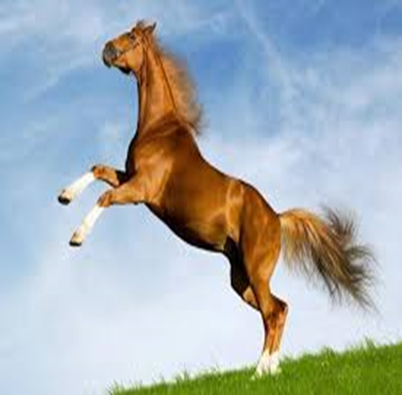 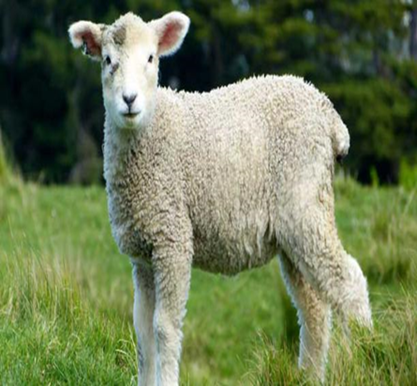 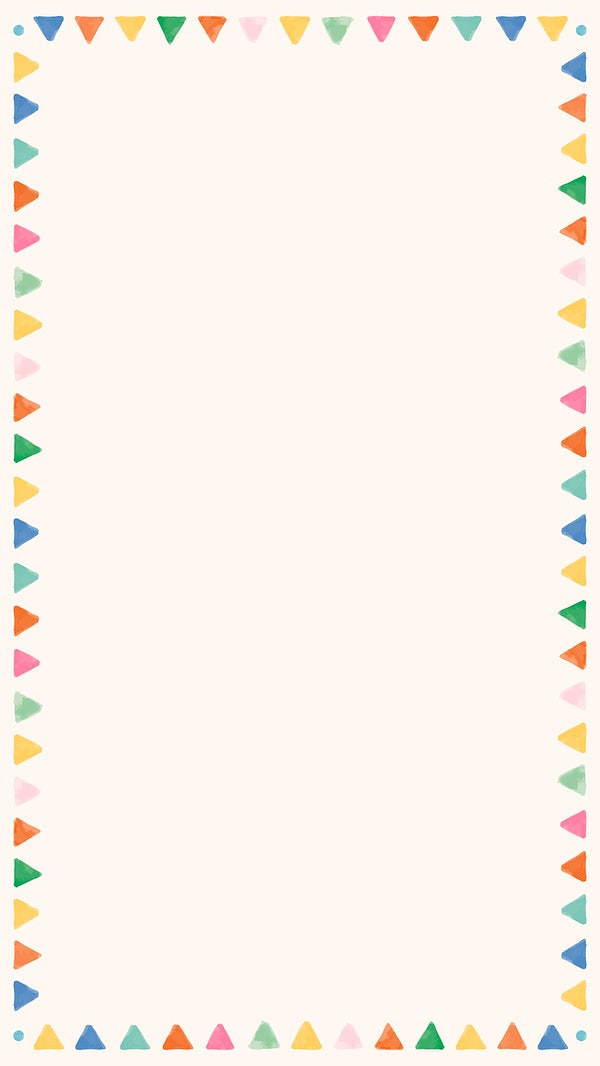 2. Las palabras graves o llanas llevan la tilde ortográfica en la penúltima sílaba
Fútbol           Fút - bol
Ángel              Án - gel
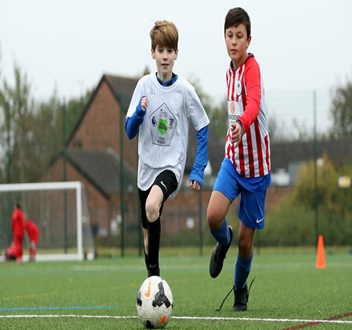 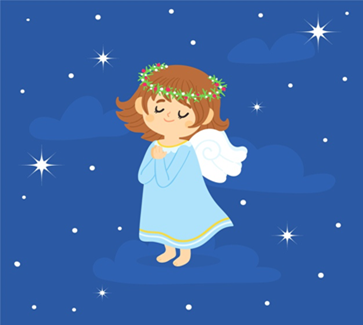 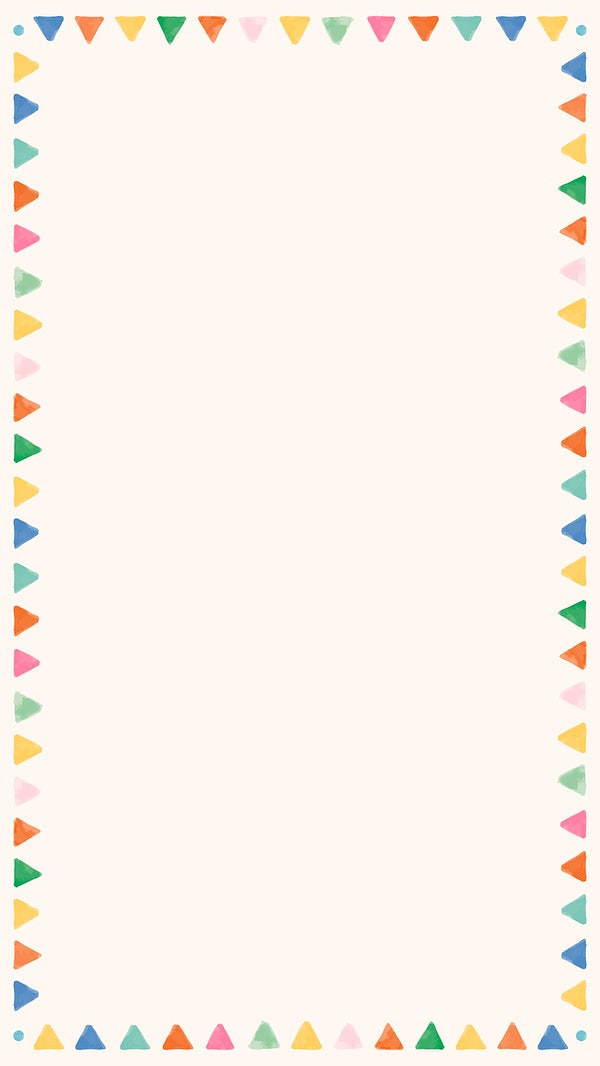 Trébol
Tré  -  bol
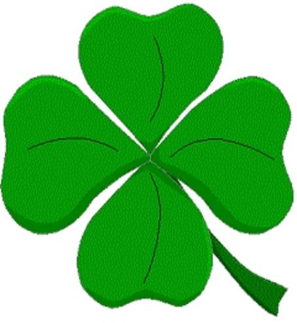 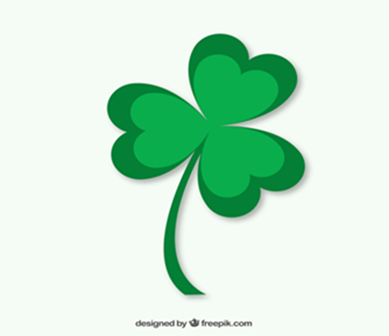 Árbol            Ár - bol
Césped           Cés -  ped
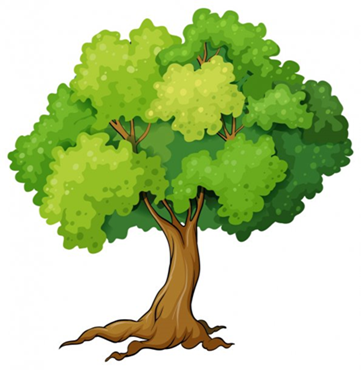 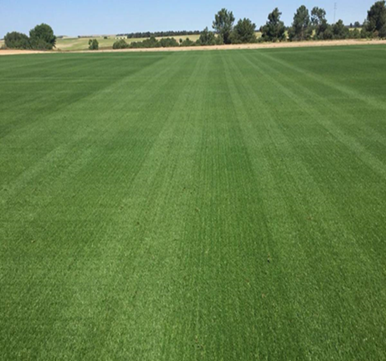 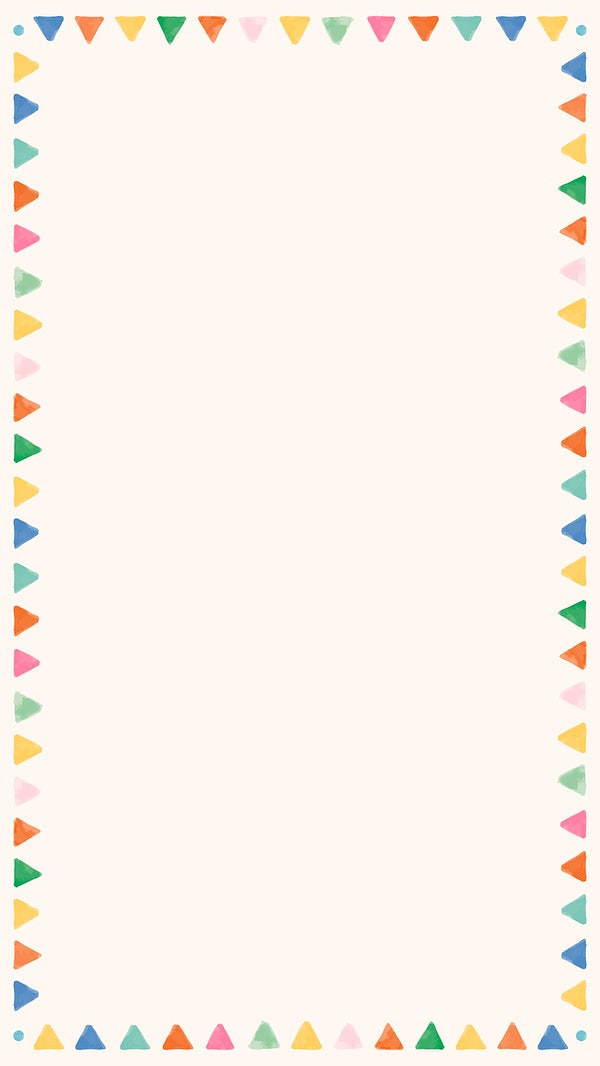 3.-  Pinta de rojo donde se encuentra la sílaba grave, luego separa en sílabas .

Lápiz 
                                                       
Cárcel

 Débil

Líder
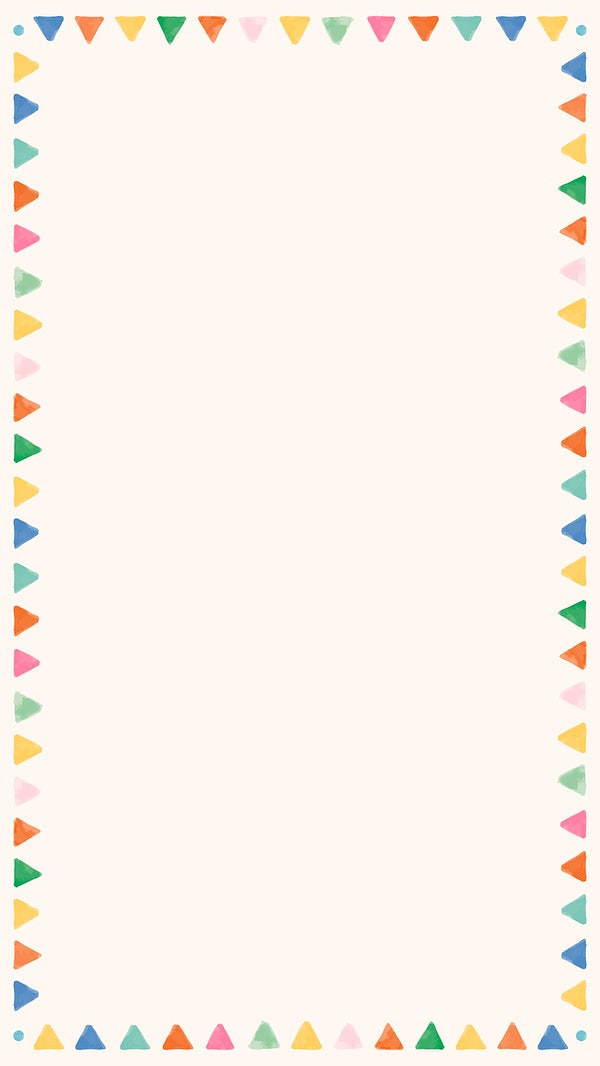 Móvil  

Fémur

Mármol

Azúcar  
                                                   
Fértil                                                       
4.- Escribe dos oraciones con los dibujos  que te haya gustado